A magyar barokk
A korszak kulturális élete
„a magyar romlás százada”
területi megosztottság: osztrák és török uralom közti őrlődés
vallási megosztottság: reformáció és ellenreformáció küzdelmei
17. sz. eleje: késő reneszánsz; század közepe: barokk megjelenése
főúri udvarok (Esterházy, Nádasdy, Zrínyi család)
protestáns iskolák (Gyulafehérvár, Sárospatak), peregrinatio (Anglia, Hollandia, német területek)
Erdély kiemelkedő szerepe
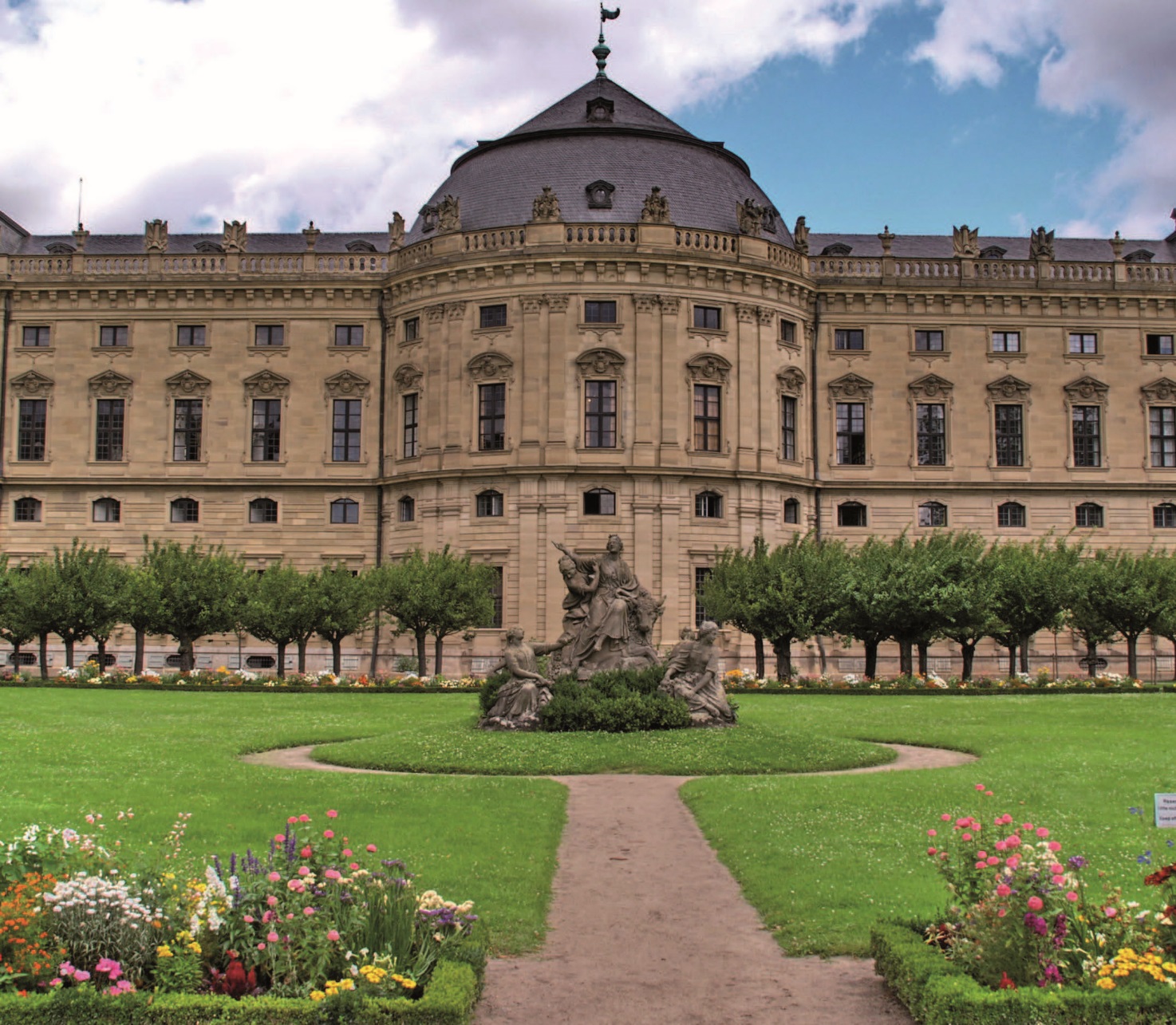 Esterházy-kastély, Kismarton
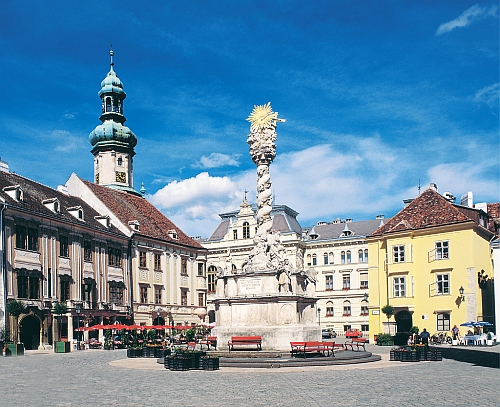 Sopron belvárosa
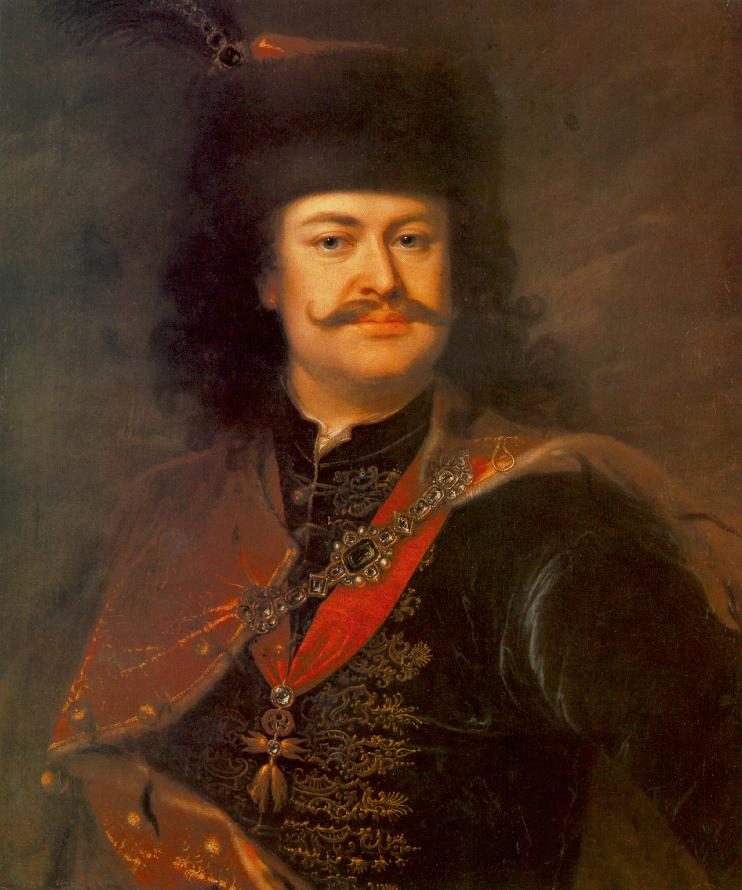 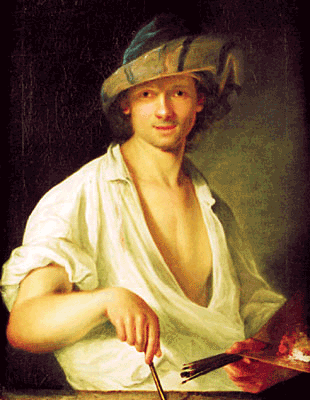 Mányoki Ádám: Önarckép; II. Rákóczi Ferenc
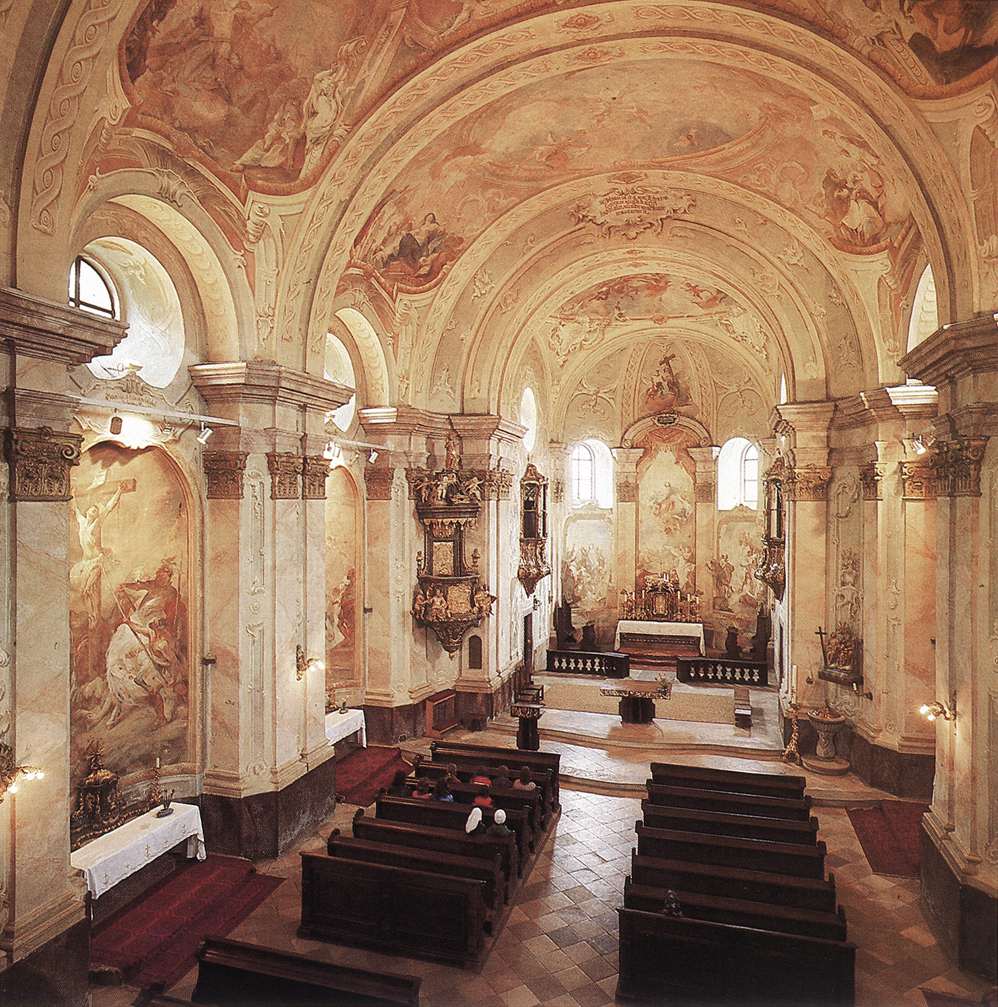 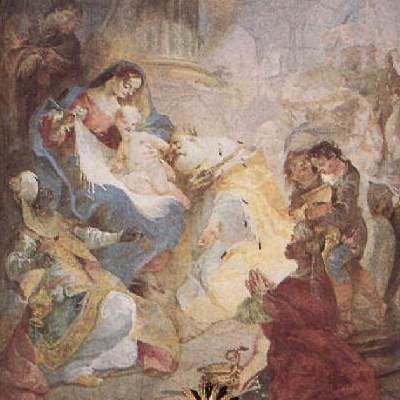 F. A. Maulbertsch freskói,
Sümeg
Irodalmi élet
irodalmi nyelv formálódása
főként vallásos tárgyú, hitvitázó irodalom (Pázmány Péter)
eposz újjáéledése (Zrínyi Miklós)
vallomásirodalom, önéletírás (Bethlen Miklós,          II. Rákóczi Ferenc)
líra jelentősége csökken (Faludi Ferenc)
Pázmány Péter (1570–1637)
prédikációk, vitairatok
logikus érvelés + szenvedélyes, sokszor gúnyos hang
a magyar prózanyelv megújítója
fontosabb művei:
Imádságos könyv
Kempis Tamás: Krisztus követése (fordítás)
Felelet (↔ Magyari István sárvári prédikátor)
Öt szép levél (↔ Alvinci Péter kassai prédikátor)
Isteni igazságra vezérlő kalauz
Prédikációk
Prédikációk (1636)
jezsuita hármas követelmény:
téríteni (movere)
tanítani (docere)
gyönyörködtetni (delectare)
retorikus felépítés
változatos, szemléletes stílus
körmondatok, képek és hasonlatok, párhuzamok és ellentétek
élőbeszéd fordulatai (közmondások)
Prédikációk
Az utolsó ítéletnek rettenetességérűl
Mely üdvösséges a magunk ismérése
A keresztyén özvegyasszony tüköre
A fiaknak istenes nevelésérűl
Mint kell a keresztyén leányt nevelni
A részegségnek veszedelmes undokságárúl
A buja fajtalanságnak veszedelmességérűl
A fösvénység gonoszságárúl
Az ördögi kísértetekrűl
A Krisztus szenvedéseinek egész rendirűl
A Krisztus feltámadásának örvendetességérűl
Az ételben és aluvásban való mértékletességrűl
Az halálrúl
Az isteni szeretetrűl
Az utolsó ítéletnek rettenetességérűl

I. témaválasztás indoklása, első és második eljövetel szembeállítása
II. utolsó ítélet mozzanatai:
	1) az egész világ előtt kitudódnak tetteink → két 	„könyv” megnyitása:
		a) Isten emlékezete
		b) az ember lelkiismerete
	2) elhangzik az igaz bíró szentenciája:
		a) üdvösség
	 	b) kárhozat
III. könyörgés, záró figyelmeztetés (még a szentek is félnek Isten ítéletétől)
„(…) tollán forró tinta csordogál, kalamárisában pedig tűz van, égi szikra, de a poklok kénköves lángja is”.

„Ő a magyar próza atyja és törvényhozója… Ha őt forgatom, nem érzem a nyelvújítás szükségességét, nem látom azt a hiányt, melyre egy század múlva, a 18. század elején döbbentek rá azok, akik tővel-heggyel új feladatokhoz akarták törni nyelvünket. Nem akarom kisebbíteni e mozgalom érdemét. Tudom, hogy nélküle ma is dadogni kellene sokunknak, stílusunk hézagos, fogyatékos lenne. De bizonyos, hogy előtte gyökeresebb, velősebb volt prózánk…”
(Kosztolányi Dezső)
Zrínyi Miklós (1620–1664)
élete
munkássága
(1651) Adriai Tengernek Syrenaia c. kötet: Szigeti veszedelem, versek
hadtudományi művek:
Tábori kis tracta
Vitéz hadnagy
Mátyás király életéről való elmélkedések
Az török áfium ellen való orvosság
Szigeti veszedelem – A barokk eposz
műfaji előzmények
klasszikus ókori eposzok (Homérosz, Vergilius)
középkori lovageposzok
újkori eposz (Tasso: A megszabadított Jeruzsálem)
magyarországi előzmény: históriás ének
→ Zrínyi az eposz műfajának hazai meghonosítója

műfaji követelmények (Tasso)
„feltalálás”, témaválasztás: „félig közeli” történelmi esemény, keresztény eszmerendszer (mitológiai elemek alárendelt szerepe), hősi cselekedetek
„elrendezés”, megszerkesztés: egységben megvalósuló változatosság
„kifejezés”, stílus: fennkölt
Eposzi kellékek

eposzi nyitány: 
propozíció (2. vsz.)
invokáció (3–6. vsz.)
enumeráció (1. és 5. ének)
deus ex machina (15. ének)
epikus hasonlatok

ami hiányzik:
in medias res kezdés
epitheton ornans
Sajátos vonások

nemzeti téma 
magyarok bűnei → a török hadjárat Isten büntetése
a szerző személyes érintettsége (emléket állít dédapja hőstettének) és élethelyzete (török elleni harcok)
történelmi hitelesség kérdése (fiktív szereplők, török sereg túlbecsült létszáma, Szulimán halála)
1566 strófa ~ 1566-os ostrom (+ két epigramma + Peroratio)
Zrínyi-vers (négysoros, ütemhangsúlyos, bokorrímes strófa)
Zrínyi-sor („magyar alexandrin”): általában négyütemű 12-es
ragrímek
Cselekményvázlat

Előzmények (1–6. ének): 
Isten haragja és büntetése
Turi  pataki győzelme (Arszlán felett)
Zrínyi siklósi diadala (Mehmet felett)
Pánik a török táborban
Kitörés a várból
Szigetvár ostroma (7–15. ének)
Általános ostrom (10. ének)
Epizódok:
Radivoj és Juranics vállalkozása (9. ének)
Deli Vid és Demirhám 1. párbaja (11. ének)
Cumilla és Delimán szerelme (12. ének)
Deli Vid és Borbála kalandja (13. ének)
Végső összecsapás
Alvilági erők megidézése; Deli Vid és Demirhám 2. párbaja (14. ének)
Mennyei erők megérkezése (15. ének)
Szereplők
Zrínyi Miklós
Deli Vid
Borbála
Farkasics Péter
Radivoj és Juranics

Szulimán
Demirhám
Delimán
Cumilla
Rusztán bég
Alderán
Értelmezés
a magyar sereg felmorzsolódása ↔ erkölcsi győzelem, megdicsőülés (apoteózis)
a szigeti hősök mártírhalálukkal elnyerik Isten bocsánatát a magyarok számára (~ engesztelő áldozat)
üdvtörténeti szemlélet: bűn – bűnhődés – bűnbocsánat
példaadás, felhívás a török elleni küzdelemre
imitatio Christi, miles Christi, Athleta Christi
Peroratio

Véghöz vittem immár nagyhirü munkámat,Melyet irigy üdő, sem tűz el nem bonthat,Sem az ég haragja, sem vas el nem ronthat,Sem az nagy ellenség, irigység nem árthat.

És mikor az a' nap eljün, melly testemenCsak uralkodhatik, fogyjon el éltemenHatalma: magamnak ugyan nagyobb részemHordoztatik széllel az magas egeken.

S honnan Scitiábul kijütt magyar vitéz,Merre vitézségét látta világ nagy rész,Azokrul helyekrül minden szem reám néz,Hirrel, böcsülettel, valamig világ lesz.

De hiremet nemcsak keresem pennámmal,Hanem rettenetes bajvivó szablyámmal:Míg élek, harcolok az ottoman hóddal,Vigan burittatom hazám hamujával.
Babits Mihály: Zrínyi Velencében

Szent Márk dicső terén, melyet mélán tapostam,valaha régesrég egy másik bús magyar,méltóbb költő mint én, és hős mint senki mostan,tiport hatalmasan, ki tudta mit akar!

Ki tudta mit akar s nem tudta, hogy a roszbanfogyhatlan a világ s nem tudta, hogy hamaride vágy vissza a földről hol bármi sorsbanélni és halni kell; mely ápol s eltakar.

Ezt mind nem tudta még s árva honára gondolts döngött csizmája a márványon s lelke tombolt,látván sok harci jelt ős ívek oldalán.

Alkonyfelhő borult lagúnára, piarcra,felhőn az angyalok készültek már a harcra,melyre a holtakat felkölté Alderán.
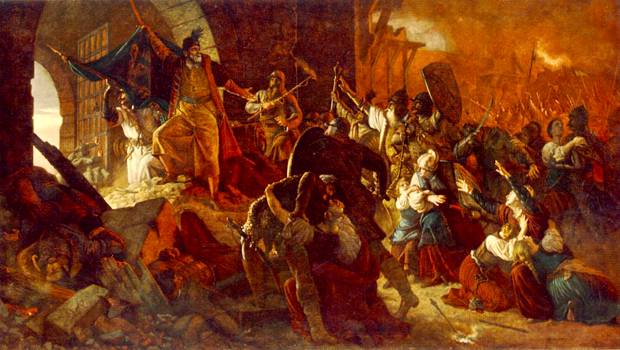 Székely Bertalan: Zrínyi kirohanása
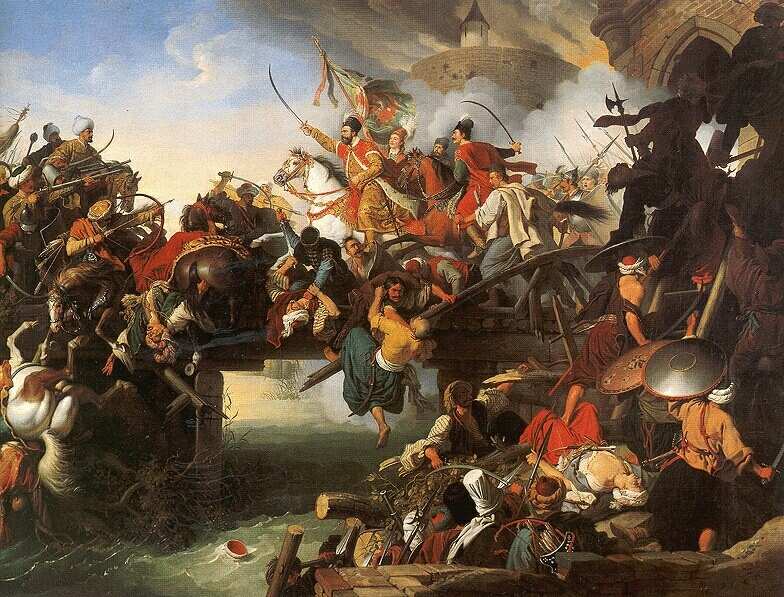 Johann Peter Krafft: Zrínyi kirohanása
A kuruc kor irodalma
17. sz. vége, 18. sz. első fele: kuruc mozgalmak (Thököly Imre, Rákóczi Ferenc)
Habsburg-ellenes, protestáns jellegű világi költészet
névtelen énekversek
műfajok:
katonadalok: táncdal (pl.: Csínom Palkó), bujdosóének, Rákóczi-kesergő (pl.: Rákóczi-nóta)
udvarló énekek
csúfolódók
az alacsonyabb műveltségűek körében népszerűek
kéziratos daloskönyvekben vagy szájhagyomány útján terjednek (folklorizálódás)
Rákóczi-nóta (1730-as évek)
a 18. sz. legnépszerűbb történeti éneke, a magyarság „titkos himnusza”
a szabadságharc bukását, a magyarság sorsát sirató, a német elnyomás ellen tiltakozó panaszos ének
össznemzeti szemlélet („nép” ~ köznép, jobbágyság; „nemzet” ~ nemesség)
dicső múlt ↔ jelenbeli hányattatás
zárlat: könyörgés Istenhez a szebb jövőért
(~ Kölcsey: Himnusz)
(~ Liszt Ferenc, Hector Berlioz: Rákóczi-induló)
Kuruc versek a 20. században
romantika történelemszemlélete: heroizáló törekvés, a múlt megszépítése, romantizálása
Thaly Kálmán és a „kuruc dalpör”
Ady kuruc versei:
		- tragikus múlt és jelen
		- „szegénylegény-költészet”: kesergő kuruc 	katonák, magányos, reménytelenül lázadó, 	de mégis helytálló emberek
		- szerepdalok: Ady saját sorsához igazítja
Ady Endre: Bujdosó kuruc rigmusa (1909)
Tíz jó évig a halálban,Egy rossz karddal száz csatában,Soha-soha hites vágyban,Soha-soha vetett ágyban.
Kergettem a labanc-hordát,Sirattam a szivem sorsát,Mégsem fordult felém orcád,Rossz csillagú Magyarország.
Sirattalak, nem sirattál,Pártoltalak, veszni hagytál,Mindent adtam, mit sem adtál,Ha eldőltem, nem biztattál.
Hullasztottam meleg vérem,Rágódtam dobott kenyéren.Se barátom, se testvérem,Se bánatom, se reményem.
Már életem nyugalommalIndul és kevéske gonddal,Vendégséggel, vigalommal,Lengyel borral és asszonnyal.
Lengyel urak selymes ágyaMégis forró, mint a máglya.Hajh, még egyszer lennék árva,Be jó volna, hogyha fájna.
Áldott inség: magyar élet,Világon sincs párod néked,Nincsen célod, nincsen véged,Kínhalál az üdvösséged.
Elbocsát az anyánk csókja,Minden rózsánk véres rózsa,Bénán esünk koporsóba,De így éltünk vitézmódra.
Bujdosó kuruc rigmusa (1909)
archaizáló lírai szerepdal
felező nyolcasok, bokorrím
megszólított: Magyarország
1-4. vsz.: panasz, szemrehányás tönkrement élete, szegénysége, magánya miatt
5-8. vsz.: hangot vált → nosztalgikus sóvárgás az „áldott inség” után (oximoron)
záróstrófa: a céltalansággal, tétlenséggel szemben a küzdelmek melletti kiállás
Sípja régi babonának (1913)
Csak magamban sírom sorsod,Vérem népe, magyar népem,Sátor-sarkon bort nyakalvaKoldus-vásár közepében,Már menőben bús világgá,Fáradt lábbal útrakészen.
Körös-körül kavarognakBéna árnyak, rongyos árnyak,Nótát sipol a fülembeSípja régi babonának,Édes népem, szól a sípszó,Sohse lesz jól, sohse látlak.
Szól a sípszó: átkozott nép,Ne hagyja az Úr veretlen,Uralkodást magán nem tűrS szabadságra érdemetlen,Ha bosszút áll, gyáva, lankadtS ha kegyet ád, rossz, kegyetlen.
Üzenhettek már utánam,Kézsmárk hegye, Majtény síkja,Határ-szélen botot vágok,Vérem többé sohse isszaVeszett népem veszett földje:Sohse nézek többet vissza.
Mikes Kelemen (1690–1761)
Törökországi levelek (207 levél, 1717 és 1758 között írta Rodostóban) ~ rokokó műfaj
fiktív levelek (címzettjük: P. E. grófnő, „édes néném”)
témák: saját érzelmei, Rákóczi és társai élete az emigrációban, olvasmányélményei
célja: szórakoztatás, tudósítás, önkifejezés
élőbeszédszerűség, társalgási nyelv (székely nyelvjárás), könnyed humor
a magyar világi széppróza megújítása

fordítások (franciából)
37. levél
Mi mindenről tudósít a levél?
Milyen szerkesztési elvet követ a levél írója?
Milyen volt az emigrációban élők napirendje? Mi indokolhatta a szigorú napirendet?
Milyen személyes megjegyzéseket tartalmaz a levél?
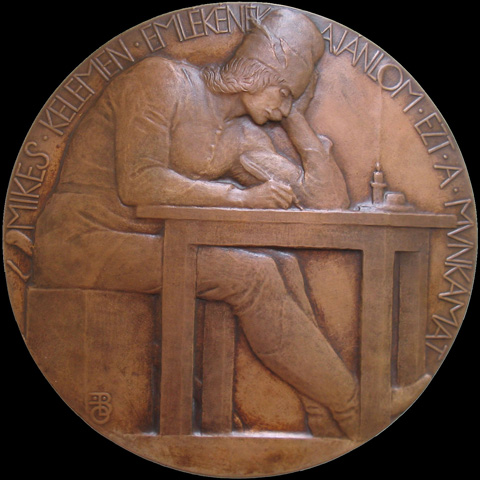 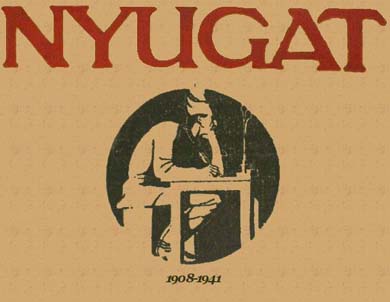 Memoárirodalom
Rákóczi Ferenc: Emlékiratok, Vallomások
Bethlen Miklós és Árva Bethlen Kata önéletírása
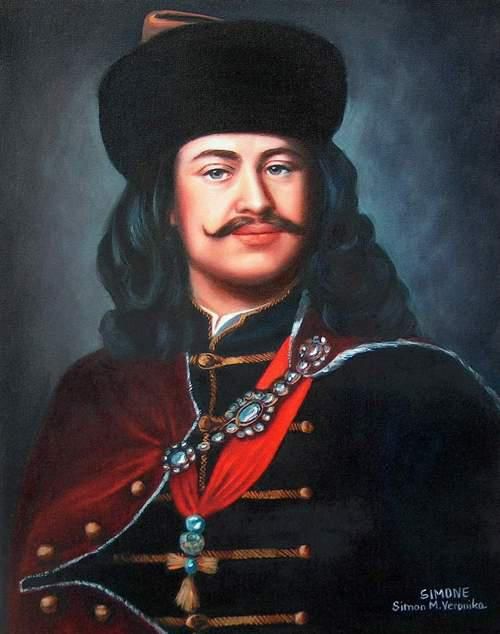 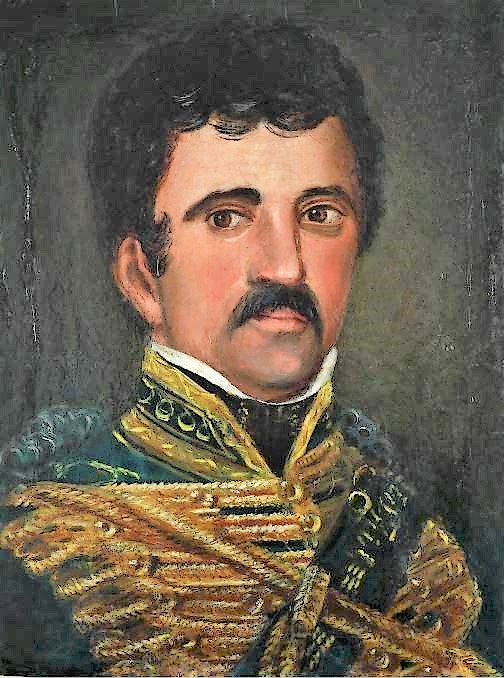 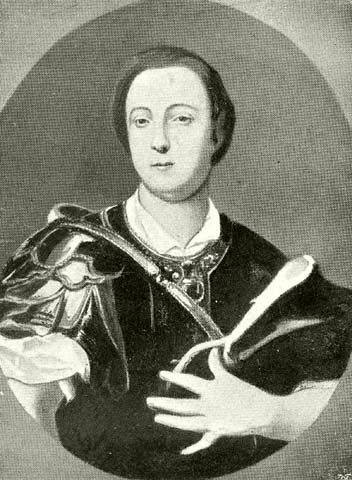